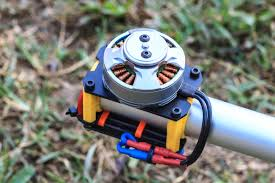 Department of Electrical  Power and Machine Engineering
First Course of Special Machine
By Qasim Al Azze               2018
1389
Single-phase Motors
Fig. 36.41	Fig. 36.42
These motors can be reversed by the usual brush-shifting arrangement.

36.16. A.C. Series Motors
If an ordinary d.c. series motor were connected  to an a.c. supply, it will rotate and exert unidirec-  tional torque* because the current flowing both in  the armature and field reverses at the same time. But  the performance of such a motor will not be satisfac-  tory for the following reasons :
the alternating flux would cause excessive  eddy current loss in the yoke and field cores  which will become extremely heated.
vicious sparking will occur at brushes  because of the huge voltage and current  induced in the short-circuited armature coils  during their commutation period.
power factor is low because of high  inductance of the field and armature circuits.
Induction type AC sevro motor and control box
However, by proper modification of design and other refinements, a satisfactory single-phase  motor has been produced.
The eddy current loss has been reduced by laminating the entire iron structure of the field cores  and yoke.
Power factor improvement is possible only by reducing the magnitudes of the reactances of the  field and armature windings. Field reactance is reduced by reducing the number of turns on the field  windings. For a given current, it will reduce the field m.m.f. which will result in reduced air- gap flux.  This will tend to increase the speed but reduce motor torque. To obtain the same torque, it will now  be necessary to increase the number of armature turns proportionately. This will, however, result in  increased inductive reactance of the armature, so that the overall reactance of the motor will not be
*	However, torque developed is not of constant magnitude (as in d.c. series motors) but pulsates between  zero and maximum value each half-cycle.
1390
Electrical Technology
significantly decreased. Increased  armature m.m.f. can be neutralized  effectively by using a compensating  winding. In conductively-  compensated motors, the  compensating winding is connected  in series with the armature   [Fig.
36.43 (a)] whereas in inductively-  compensated      motors,     the
compensating winding is short-  circuited and has no interconnection  with the motor circuit [Fig.   36.43
Fig. 36.43
(b)]. The compensating winding acts as a short-circuited secondary of a transformer, for which the  armature winding acts as a primary. The current in the compensating winding will be proportional to  the armature current and 180º out of phase with it.
Generally, all d.c. series motors are ‘provided’ with commutating poles for improving commutation  (as in d.c. motors). But commutating poles alone will not produce satisfactory commutation, unless  something is done to neutralize the huge voltage induced in the short-circuited armature coil by  transformer action (this voltage is not there in d.c. series motor). It should be noted that in an a.c.  series motor, the flux produced by the field winding is alternating and it induces voltage (by transformer  action) in the short-circuited armature coil during its commutating period. The field winding, associated  with the armature coil undergoing commutation, acts as primary and the armature coil during its  commutating period acts as a short-circuited secondary. This transformer action produces heavy  current in the armature coil as it passes through its commutating period and results in vicious sparking,  unless the transformer voltage is neutralized. One method, which is often used for large motors,  consists of shunting the winding of each commutating pole with a non-inductive resistance, as shown  in Fig.  36.44 (a).
Fig. 36.44
Fig. 36.44. (b) shows the vector diagram of a shunted commutator pole. The current Ic through  the commutating pole (which lags the total motor current) can be resolved into two rectangular com-  ponents Id and Iq as shown. Id produces a flux which is in phase with total motor current I whereas  flux produced by Iq lags I by 90º. By proper adjustment of shunt resistance (and hence Is), the speed  voltage generated in a short-circuited coil by the cutting of the 90º lagging component of the commu-  tating pole flux may be made to neutralize the voltage induced by transformer action.

36.17. Universal Motor
A universal motor is defined as a motor which may be operated either on direct or single-phase
1391
Single-phase Motors
supply at approximately the same speed and output.
In fact, it is a smaller version (5 to 150 W) of the a.c. series motor described in Art. 36.16. Being  a series-wound motor, it has high starting torque and a variable speed characteristic. It runs at dan-  gerously high speed on no-load. That is why such motors are usually built into the device they drive.
Generally, universal motors are manufactured in two types:
concentrated-pole, non-compensated type (low power rating)
distributed-field compensated type (high power rating)
The non-compensated motor has two salient poles and  is just like a 2-pole series d.c. motor except that whole of  its magnetic path is laminated (Fig. 36.45). The lami-  nated stator is necessary because the flux is alternating  when motor is operated from a.c. supply. The armature is  of wound type and similar to that of a small d.c. motor. It  consists essentially of a  laminated core having    either
straight or skewed  slots and a commu-  tator to which the  leads of the arma-
Universal motor.
ture winding are connected. The distributed-field compensated  type motor has a stator core similar to that of a split-phase motor  and a wound armature similar to that of a small d.c. motor. The  compensating winding is used to reduce the reactance voltage  present in the armature when motor runs on a.c. supply. This  voltage is caused by the alternating flux by transformer action  (Art. 36.16).
In a 2-pole non-compensated motor, the voltage induced by
DELL
2018-11-21 17:17:01
--------------------------------------------
advantage of compensated type
Fig. 36.45
transformer action in a coil during its commutation period is not sufficient to cause any serious com-  mutation trouble. Moreover, high-resistance brushes are used to aid commutation.
Fig. 36.46	Fig.36.47
(a) Operation. As explained in Art. 36.16, such motors develop unidirectional torque, regard-  less of whether they operate on d.c. or a.c. supply. The production of unidirectional torque, when the  motor runs on a.c. supply can be easily understood from Fig. 36.46. The motor works on the same  principle as a d.c. motor i.e. force between the main pole flux and the current-carrying armature  conductors. This is true regardless of whether the current is alternating or direct (Fig. 36.47).
1392
Electrical Technology
Speed/Load Characteristic. The speed of a universal motor  varies just like that of a d.c. series motor i.e. low at full-load and high  on no-load (about 20,000 r.p.m. in some cases). In fact, on no-load the  speed is limited only by its own friction and windage load. Fig. 36.48  shows typical torque characteristics of a universal motor both for d.c.  and a.c. supply. Usually, gear trains are used to reduce the actual load  speeds to proper values.
Applications. Universal motors are used in vacuum cleaners  where actual motor speed is the load speed. Other applications where  motor speed is reduced by a gear train are : drink and food mixers,  portable drills and domestic sewing machine etc.
Reversal of Rotation. The concentrated-pole (or salient-pole)  type universal motor may be reversed by reversing the flow of current  through either the armature or field windings. The usual method is to  interchange the leads on the brush holders (Fig.36.49).
The distributed-field compensated type universal motor may be  reversed by interchanging either the armature or field leads and shift-  ing the brushes against the direction in which the motor will rotate. The  extent of brush shift usually amounts to several commutator bars.
Field Coil
Armature
+
–
Series Field
Armature
–
+
+ Series	–
Arm
Universal motor with  interchangeable parts for  mixing solids, liquids semi-  solids and coating.
Fig. 36.48
36.18. Speed Control of Universal Motors
Fig.36.49
The following methods are usually employed for speed-control purposes :
Resistance Method. As shown in Fig. 36.50, the motor speed is controlled by connecting  a variable resistance R in series with the motor. This method is employed for motors used in sewing  machines. The amount of resistance in the circuit is changed by means of a foot-pedal.
Tapping-field Method. In this method, a field pole is tapped at various points and speed is  controlled by varying the field strength (Fig. 36.51). For this purpose, either of the following two  arrangements may be used :
The field pole is wound in various sections with different sizes of wire and taps are brought  out from each section.
Nichrome resistance wire is wound over one field pole and taps are brought out from this  wire.